Time Manipulation
Time Manipulation
The game states rendered at the clients are different because latency is dependent on the location of the client from the server and network state along different paths
When the same response reaches players at different times, there is an unfairness factor introduced in the game.
Two efficient techniques for handling this manipulation are Time Delay or Playout Delay and Time Warp or Roll Back.
Play Out Delay in Multi Media
Playout delay is a mechanism used in the audio and video worlds to smooth out network delays and jitter.
A smoothing buffer is used to store several frames of data at a receiver and playout of the data lags the original time of the event.
Size of buffer (i.e., delay/lag): The larger the smoothing buffer, the better the output (less jerkiness) but impacts interactivity as one user lags the other.
Too large: can be very annoying, e.g., in audio conversations -> users talk through each other.
Too small: may not be able to hide jitter.
Time Delay C/S Model – S Side
An artificial delay is introduced when processing player updates to equalize latency at the server. 
Received actions placed in a buffer and processed with a short delay. Delay chosen to allow all clients actions to arrive at “S”
Instead of processing a “nearby” client’s action upon receiving it, the server purposely introduces a delay in processing the request, allowing more time for remote clients’ actions to the current game state to arrive.
The game state updates sent by the server can also be delayed in being sent out,
send the response to a client that is far away before sending the response to a client that is closer
This technique ensures that all clients have the same effective latency in the game world at the server – consistent game view
Time Delay C/S Model – C Side
The clients themselves can introduce buffering to equalize latency
client that is closer to the server delays processing of the server response while client which is further away processes the response immediately.
Used in peer to peer (P2P), where each client waits for all other clients’ actions – called bucket synchronization.
Client side playout delay is sometimes referred to as a form of conservative simulation.
In P2P: Bucket Synchronization
t0
t1
t2
t3
t4
EA1
ClientA
EB1
EB2
ClientB
EC1
EC2
ClientC
Interval (Tα)
Playout delay (T)
Impact of Time Delay/Play out Delay
Buffering of received data works towards equalizing the latency among various clients, BUT it can make the game play less responsive.
Size of buffer (i.e., delay/lag): The larger the smoothing buffer, the better the output (consistent state space, fairer) but impacts interactivity/responsiveness as client lags the player.
Too large: can be very annoying.
Too small: may not be able to counter the network latency/jitter.
Time Warp or Roll Back
Server rolls back or time warps the events in a game to a time when a far away or delayed client action took place and was sent. For example: 
player 1 shoots at player 2 at time t0, 
the time the message arrives at the server is t3,
player 2 moved at time t1 which was received at the server at time t2 
t0 < t1 < t2 < t3 -> Server concludes that player 2 moved at  t2 and was not shot by player 1
BUT when server checks all the timestamps it realizes the discrepancy. It uses the time warp technique and rolls back the events it had processed, i.e., 
player 2 moved at  t2 and NOT dead IS WRONG
INSTEAD player 2 DEAD since player 1 acted earlier – i.e., at t0
In this case, the server will determine that the older event (shooting by player 1) has a bearing on a subsequent event (death of player 2. Server changes the OUTCOME to make the global game state consistent/accurate -> server will determine that player 1 hit and killed player 2, as the opponent’s movement at time t1 was invalid since it occurred after t0 even though it was received at time t2 which was before time t3
Time Warp Cont’d
Figure shows a screenshot of a Half Life 2 server.  
Round-trip latency to the client - 200 ms, meaning the user’s commands are executed 100 ms before the screenshot.
Red boxes show the target position on the client where it was 100 ms ago. 
Since then, the target moved to the left while the user’s command was travelling over the network to the server. Actual soldier graphic.
When the user command arrives at the server, the server rolls back time (time warp) to put the target in the position it was at the time the user made the shot, indicated by the blue boxes. 
The server determines there was a hit (the clients see blood from the wounds).
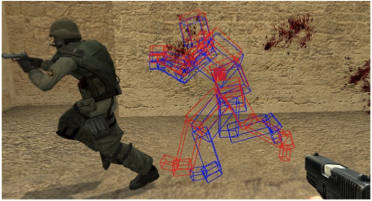 Time Warp Shortcomings
Disruptive gameplay
Suppose a player places the cross-hairs of a gun on an opponent and ﬁres. But message was delayed.
In the meantime the opponent moved, perhaps even around a corner and out of sight. 
The server, using time warp, will ultimately determine this is a “hit”. 
Inconsistency: It will seem to the opponent that the bullets actually went around the corner!!!!!
Time Warp contd
General Algorithm for the Server:
Receive packet from client
Extract information (user input)
Elapsed time = current time – latency to client
Rollback all events in reverse order to current time – elapsed time
Execute user command
Repeat all events in order, updating any clients that are affected
Repeat
For Time Warp it is critical to have an accurate measurement of the latency between a client and a server so that the game time can be rolled back the exact amount of time.
INTERPOLATION, PLAYOUT DELAYS AND LOCAL LAG
Interpolation
Extrapolation is tricky, so why not just interpolate?
Just delay all received information until there are two messages, and interpolate between them
Only adds delay equal to the time between sending packets
One Frame Delay and Interpolation
t1
P1
t2
P2
t3
P3
P4
t4
Sender
Receiver
Two Frame Delay and Interpolation
t0
t1
t2
t3
P0
P1
P2
P3
Interpolate P0→P1
Playout delay
Non-Linear Interpolation
Need to consider several aspects
Object movement is not linear, so could use quadratic, cubic, etc. by keeping three or more updates
Two frame Delay and Non-Linear Interpolation
t1
P1
P1, P2 and P3 movement
t2
P2
t3
P3
P2, P3 and P4 movement
P4
t4
t5
t6
Sender
Receiver
Accommodating for Furthest Client - Playout Delay
t0
t1
t2
t3
Sender
P0
P1
P2
P3
ClientA
ClientB
Interpolate P0→P1
Maximum latency
Playout delay
PERCEPTION FILTERS
Local Perception and Playout Delay
So far assumed that events should be displayed asap on clients.
However, with moving objects, when they are further away, they move slower, but as they get closer they move faster.
So objects closer should have low playout delay and objects far away should have longer playout delay.
Perception Filters
In these techniques, the progress of time is altered at different clients
Clients choose to predict ahead or delay playout depending on the meaning and their expected interaction
Using P2P Pong as an example
The ball’s motion is predictable. Each client extrapolates the ball’s position, using their own physics engine (on local device) or motion prediction algorithm.
Each client is programmed only to alter the ball’s trajectory on impact.
The bouncing of the ball off the paddle is sent via a message to the opponent. This transmission could take some time: Tnetwork.
So opponent will react later than perceived by the player and the ball will appear as if it flew by the paddle instead of being hit.
X=0     X=1
X=0     X=1
Client A at X=0
Client B at X=1
ClientB
ClientA
1.0
x position of ball as seen from ClientA
x position
x position of ball as seen from ClientB
1.0
2.0
3.0
4.0
Time
b) Both clients’ view of the ball x position without using temporal corrections
Velocity of Ball on Client A
When ball leaves the paddle, the ball needs to be slowed down on the client’s machine taking into account the network lag.
The distance between two paddles is assumed to be one unit, A at x=0, and B at x=1.
Vx= velocity of the ball, secs/unit. So 1/Vx = time in “units” to cross the Pong board.
Actual time it takes to cross is T = Tnetwork + 1/Vx
So velocity according to A is: 
V’= 1/T = Vx/(1 + (Tnetwork x Vx) - SLOWER
Velocity of Ball on Client B
When the ball comes back again, it needs to be sped up to makeup for the lost time when traveling away.
V”= Vx/(1 - (Tnetwork x Vx) So velocity according to B is FASTER
Round trip to cross = 2/Vx . Doesn’t change.
The network lag changes the perception with speed.
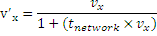 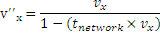 1.0
x position
2.0
3.0
4.0
1.0
Time
1.0
x position of ball as seen from ClientB
x position
x position of ball as seen from ClientA
2.0
3.0
4.0
1.0
Time
a) Both clients’ view of the ball x position using temporal corrections
1.0
x position of ball as seen from ClientA
x position
x position of ball as seen from ClientB
2.0
3.0
4.0
1.0
Time
b) Both clients’ view of the ball x position without using temporal corrections
Latency Compensation and Cheating
The anonymity factor in online games means there are many opportunities for cheating.
Some of the latency compensation techniques while reducing the effect of latency introduce more opportunities for cheating.
Latency Compensation and Cheating (Cont.)
Cheating Opportunity Examples:
With opponent prediction there is no need for a server! But that can only work in “trusted” environments where players know each other.
With time warp, a client could interfere with measurements about round-trip time, making the server believe the client is further away than it actually is. This would allow the client to respond to events that, in essence, happened in the past and hence giving unfair advantage.
With time delay, a client with slow reﬂexes could claim a higher latency than it actually has, causing a large time delay at the server, thus neutralizing the better reﬂexes that opponents may have.
Server Control:
For massive online gaming there is a need of an authoritative server which  confirms or refutes inappropriate client requests and actions and also keeps track of the exact time delay between the server and each client.